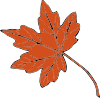 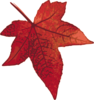 10th Annual Assembly of the Midwest Region
October 18-20, 2019 – Addison, IL
The State of the Region
Dale S., Midwest Region Chair
Objective Review
As of October 1, 2017, there were 62 meetings located across the Midwest Region’s six states.
As of October 1, 2018, there was a net increase of twelve meetings, bringing the total to 74 meetings located in six states.
As of October 1, 2019, there was a net increase of six meetings, bringing the total to 80 meetings located in six states.
As of October 1, 2019, there was a net increase of two narateen meetings included in the numbers above.
Midwest Region Meeting Locations
In 2016
AR – 4 meetings
IL – 24 Nar-Anon, 
	1 Narateen
IN – 11 meetings
KS – 7 meetings
MO – 13 meetings
In 2017
AR – 2 meetings
IL – 24 Nar-Anon, 
	1 Narateen
IN – 15 meetings
KS – 8 meetings
MO –11 meetings
OK – 1 meeting
In 2018
AR – 2 meetings
IL – 30 Nar-Anon, 
	   1 Narateen
IN – 16 meetings
KS – 11 meetings
MO –13 meetings
OK –  1 meeting
In 2019
AR – 2 meetings
IL – 31 Nar-Anon, 
	   2 Narateen
IN – 15 meetings
KS – 14 meetings
MO –16 meetings        	   1Narateen
OK –  0 meeting
Meeting Changes in 2018 - 2019
Additions since the 2018 Assembly 		Meetings Closed since last Assembly
		
Columbia , MO				Lafayette IN
Belleville, IL	    			Frankfort IN
Atchison, KS				Rockford IL
Kansas City, MO-Sat			Tulsa OK
Pleasant Valley,  MO			Wichita KS	
Topeka, KS-Wed				Humboldt KS
Indianapolis, IN-Sun			Bloomington IL
Sikeston, MO				Anutt MO
Sedalia, MO
Woodstock,  IL
Phillipsburg, KS
Independence, KS
Greenville, IL
El Dorado, KS
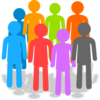 2018 – 2019 Midwest Region Goals/Priorities
Update “how to start a meeting” on our website
Update “new group literature package” and how to distribute them
Ideas for promotion of September is Recovery month
Update “how to start a narateen meeting” on our website
Some Additional Services Provided by RSC
Have provided additional time for the “open mic” and “question of the month” portions of the monthly GSR calls
“Open Mike” time during monthly GSR teleconferences is now done before the question of the month to allow for more time for open mike
Have continued progress on the mentor program for new groups as they are formed
GSRs and Alternate GSRs are invited to talk about what is on your mind
Questions or concerns, challenges, or successes in your groups
No holds barred – all is ‘fair game’
Opportunity for peers to share their experience, strength and hope
Provide an example of an outreach table setup
Exchanged mentor program with the WSO
Have  joined in on the World quarterly outreach conf calls
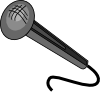 Some Additional Services Provided by RSC(Continued)
Changed the password protection on the regional docs tab of the website for greater ability of member use
Assisted 2 new groups in setting up Narateen  groups-Thanks so much to Kathy S for all of her help
Revised our set of Narateen guidelines to aid in the formation of new groups.
Voted in a our first permanent Narateen Process Person 
Formed a Lit review comm for more active place with the world lit comm
Review and adjust responsibilities of regional positions
Considered and discussed a regional convention
What’s new?
Participation/Engagement is increasing
Consistently more Group Service Representatives are participating in the monthly regional teleconferences
There is always room for more active regional participation! 
How do we do that?  Be on the GSR call and be a willing participant on the call.  Consider giving back as the program has given to you.  Take on a position within your own family group or give a call to someone on the RSC, we would love to hear from all of you.
What’s Next?
Regional goals/priorities for 2019-2020 will be determined here by the Assembly
Once set, the Regional Service Committee will discuss potential recommendations regarding ways to help reach the goal or address the priority and seek your voice and vote along the way
We know with certainty:  we will be asking for your help!
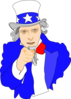 In Closing…
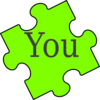 The region is strong because of YOU
The Midwest Region continues to need passionate people to ‘raise their hands’ and commit to service 
The most important qualification for regional service:  willingness
While our PROGRAM is the glue that holds us together, YOU are the energy that keeps us strong, healthy and growing in service to those who love someone with the disease of drug addiction
The “ask” of you is to thoughtfully consider what this means for YOU
How, where will you serve in 2020?
Thanks!  Merci!  Gracias!  Danka!
Thank you for reflecting our program “…in all (your) affairs…”
Thank you for your service to your Nar-Anon Family Group
Thank you for your past service to the Midwest Region
Thank you in advance for your attendance and participation as a member of the 10th Annual Assembly
Thank you for the service you will do
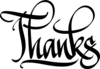